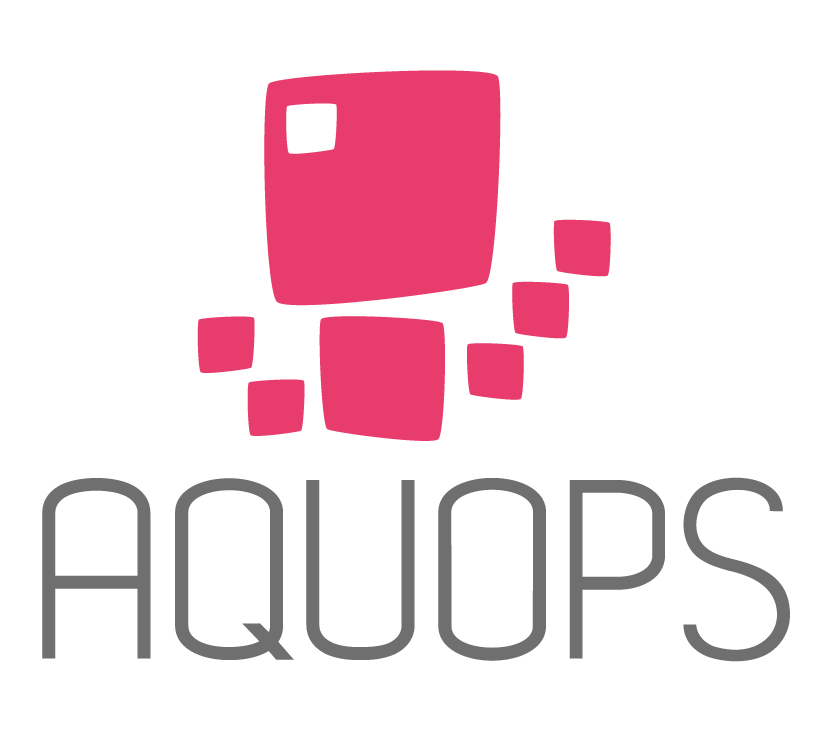 Scratch, apprendre et expérimenter la programmation créative | Atelier 8501
Ateliers virtuels - AQUOPS 2020
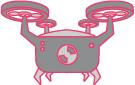 24 avril 8 h 30 à 9 h 15
Créé par Sonya Fiset, Service national du RÉCIT MST 2020
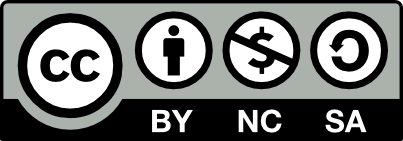 [Speaker Notes: Bonjour
Accepter les P
Enregistrement
Tester et fermer les micros]
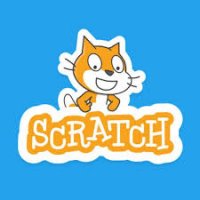 Bonjour!

Lien de la présentation :
http://recitmst.qc.ca
et http://bit.ly/mst27aquops2020
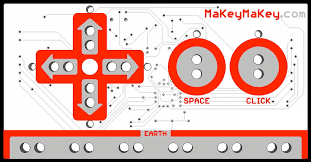 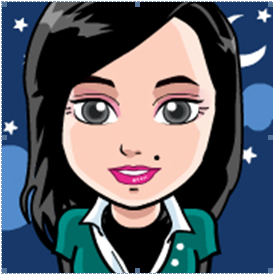 Sonya Fiset 
Service national du Récit MST
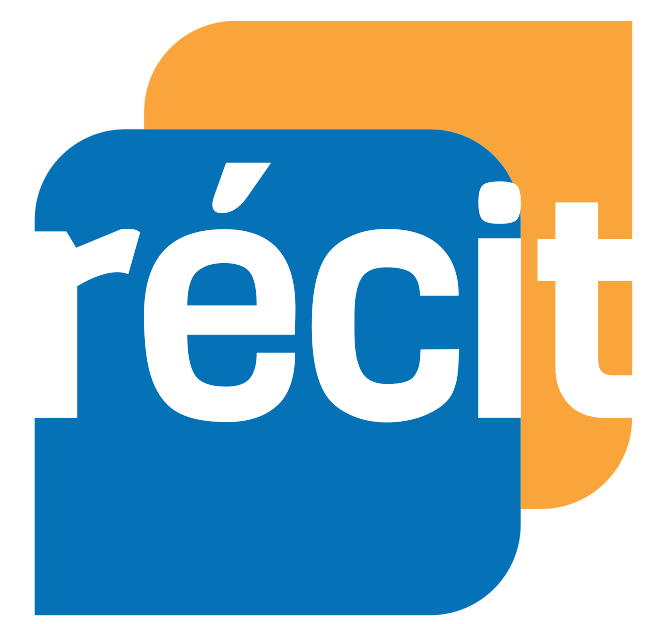 [Speaker Notes: Présenter Stéphanie
Lien du site RÉCIT MST
Parler du clavardage à gauche, faire sortir l’onglet
Parler de lever la main s’il y a des ? possible si l’extension Nod]
Plan de la formation :
Bienvenue
Pourquoi programmer? 
Outils pour s’initier à la programmation
Présentation de Scratch 
Microcontrôleur Makey Makey
Ressources
Retour et badge de participation
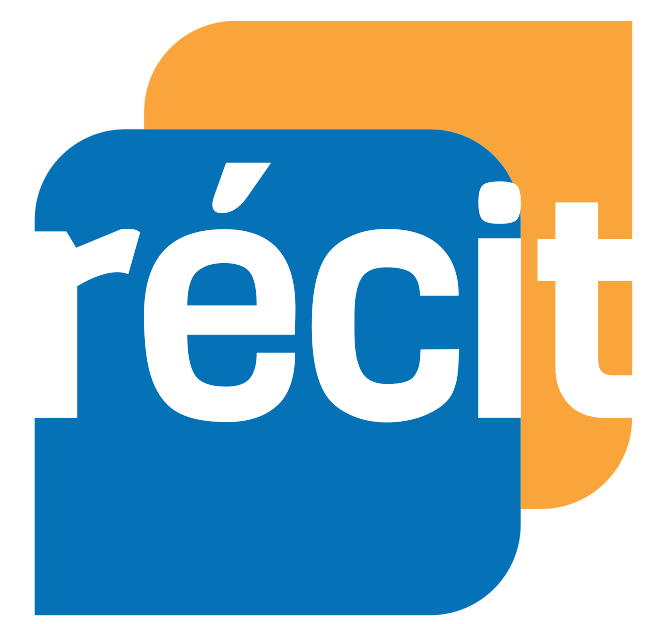 Enseigner la programmation… Pourquoi?
PAN: Plan d’action numérique du MEES 
(Orientation 1, mesure 02, pages 27-28)
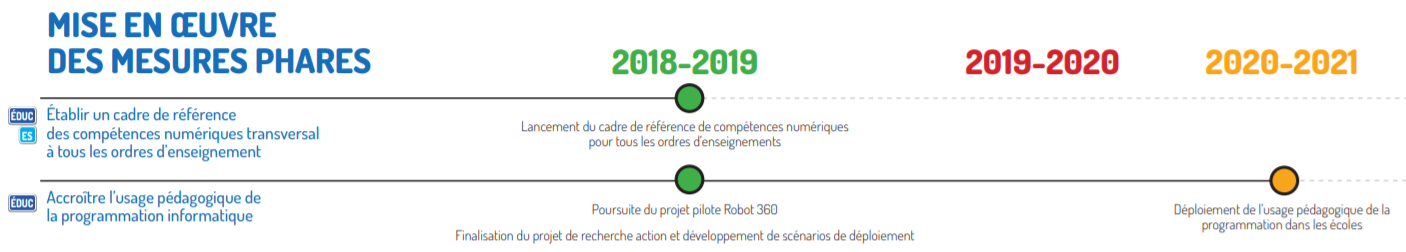 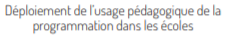 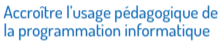 Extrait du tableau synoptique du  PAN, p.2
Enseigner la programmation… Pourquoi?
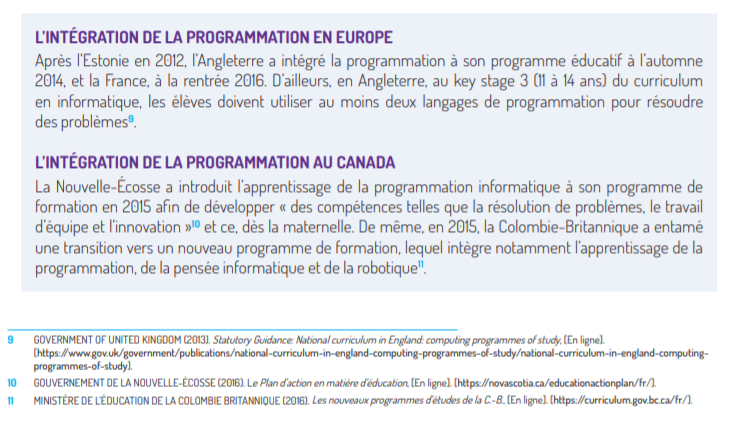 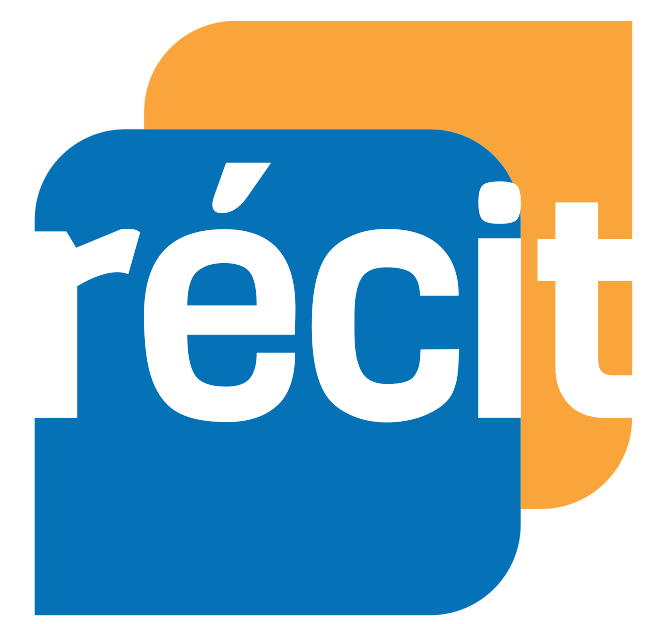 Extrait du PAN, p.28
Pourquoi ?

Cadre de référence de la compétence numérique

Source : MEES - Avril 2019

12 dimensions
version interactive

Continuum de développement de la compétence numérique

Source : MEES - 
Janvier 2020
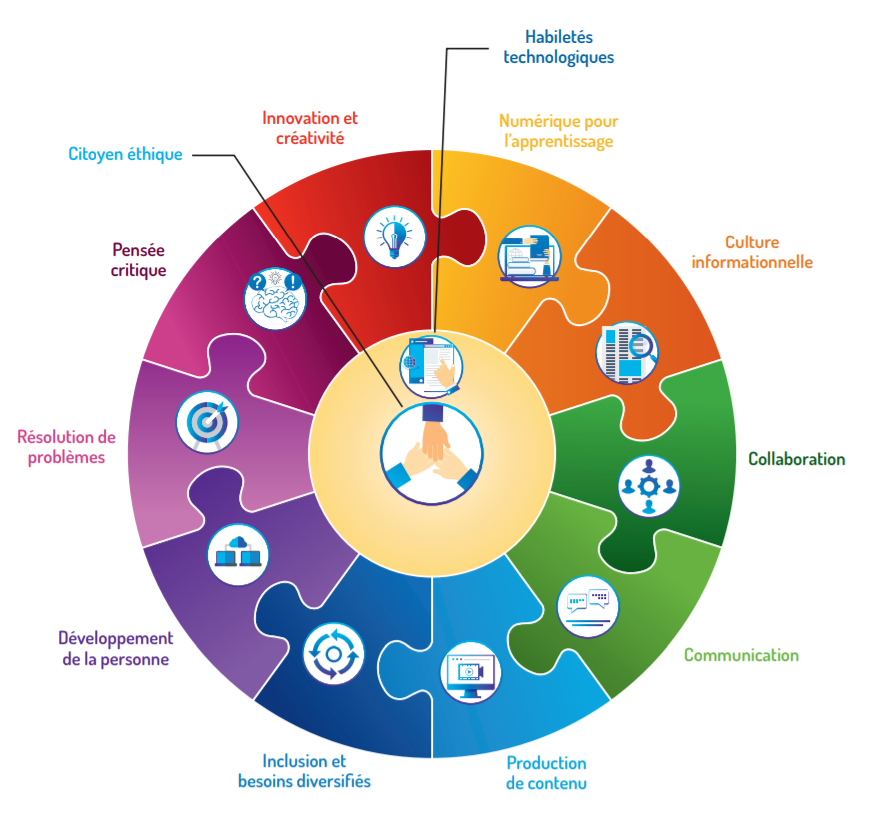 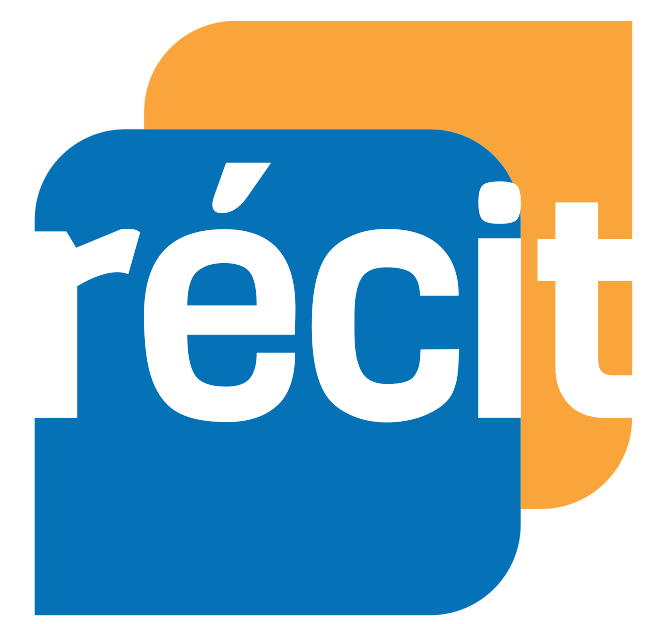 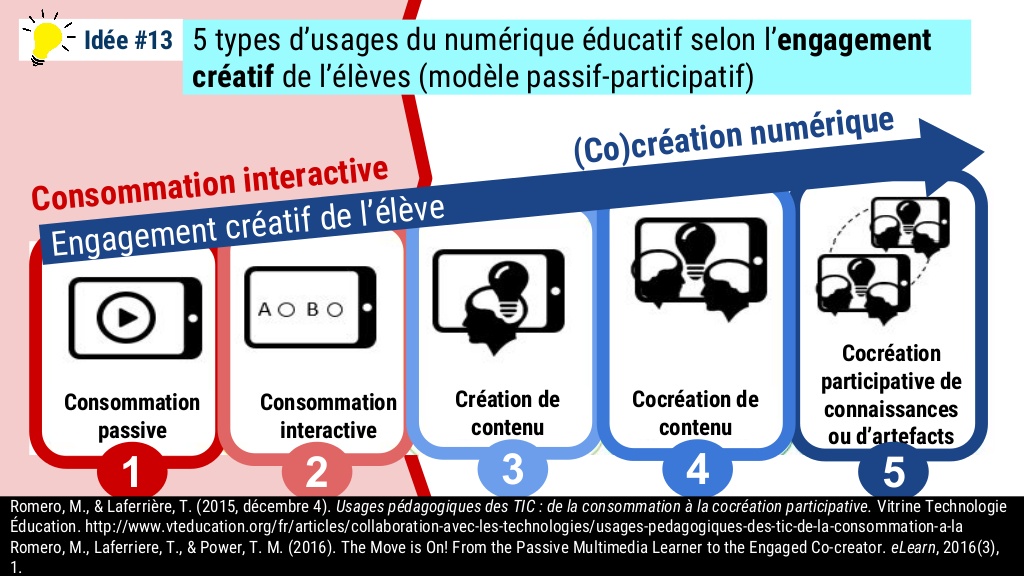 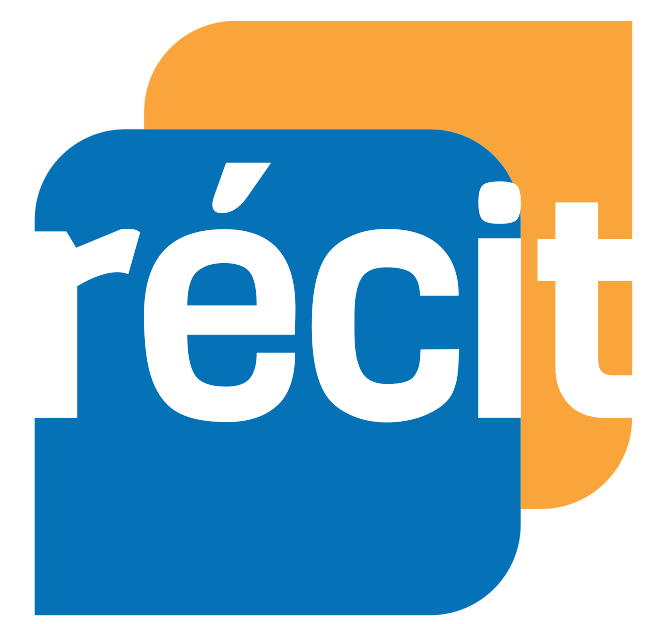 Des outils pour s’initier à la programmation
Jeux Blockly : http://recitmst.qc.ca/blockly/
Sans connexion
Sans installation
Base de programmation par blocs
Évolutif
Addictif ;-)
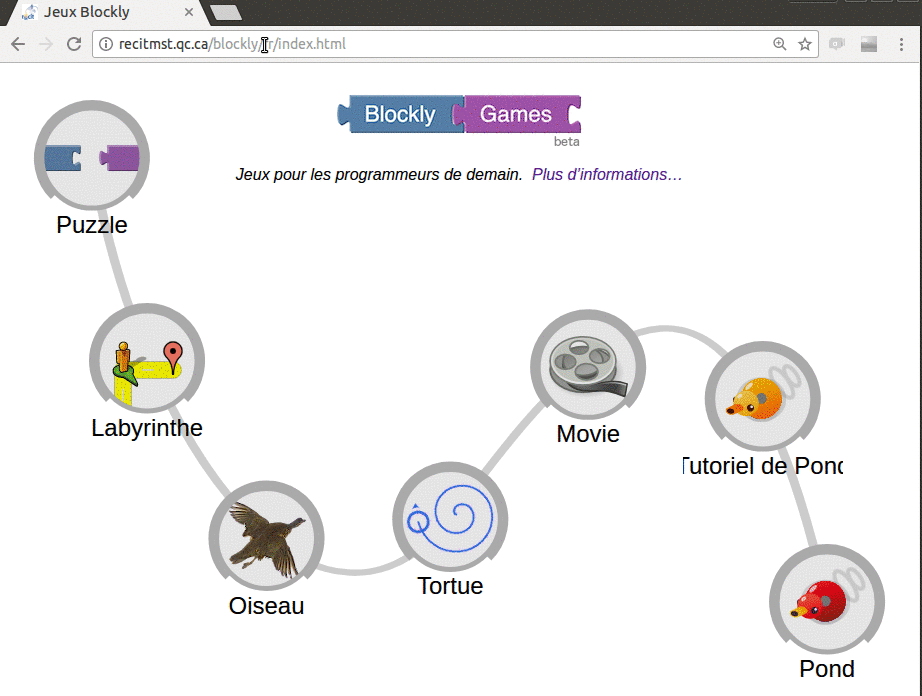 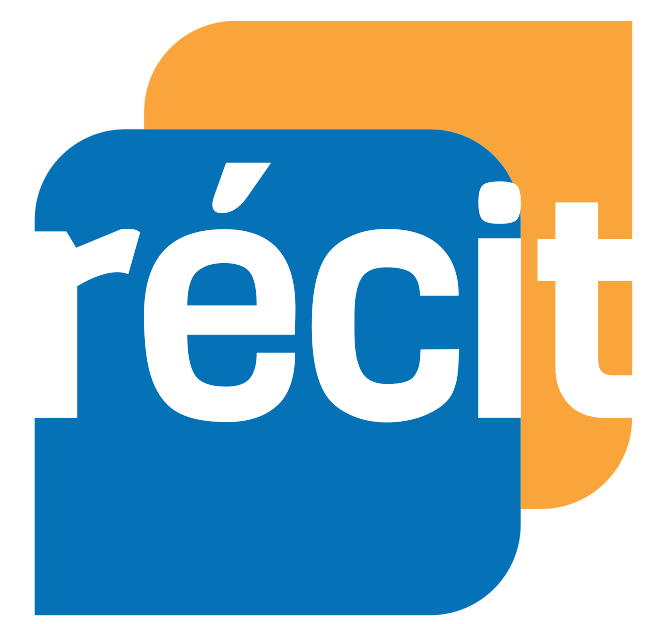 Des outils pour s’initier à la programmation
2. Code.org : http://code.org
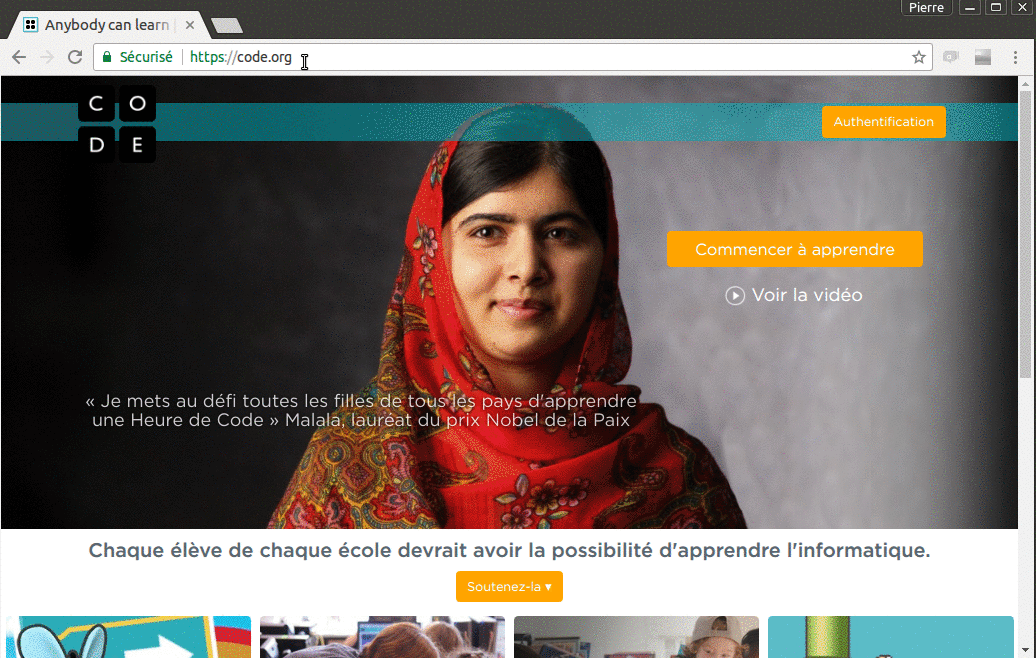 Compte enseignant
Suivi des élèves
Tous âges
Ludique (thèmes)
Tutoriel
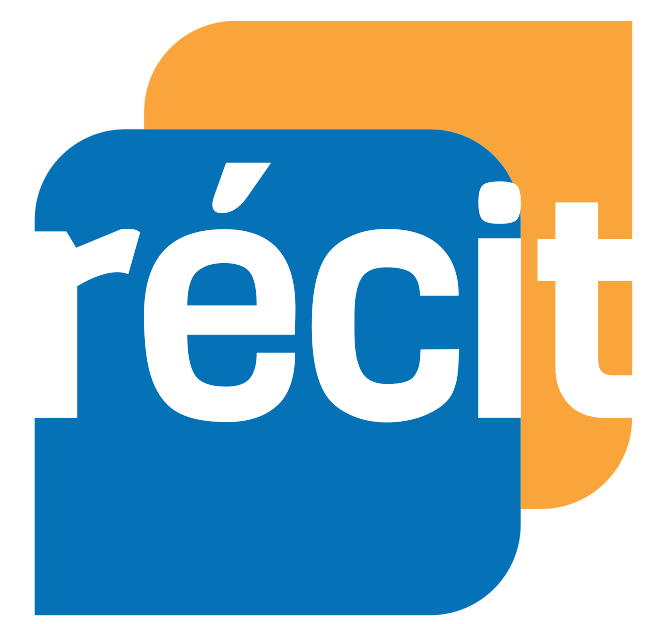 Des outils pour s’initier à la programmation
Jeux Blockly : http://recitmst.qc.ca/blockly/
Sans connexion, base de la programmation, pas à pas. 
Code.org : http://code.org
Compte d’enseignant, on suit les élèves dans leurs défis.
Scratch : https://scratch.mit.edu/
On est prêt pour programmer... on lance des défis
ScratchJr, application sur tablette pour le préscolaire et le premier cycle : https://itunes.apple.com/us/app/scratchjr/id895485086?mt=8
Makey Makey : https://makeymakey.com/
Défi 1
Animation
Plan de travail
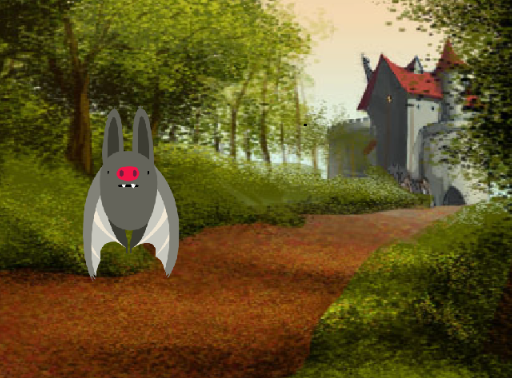 0-Présentation de la plateforme
1-Choisir un lutin (Sprite)
2-Animation avec un changement de costume
3-Choix d’un arrière-plan
4-Déplacement 
5-Écrire un dialogue 
6-Ajouter le bloc Son pour ajouter du bruit
7-Images libres de droit dans Google ou Pixabay

Créativité et exploration!
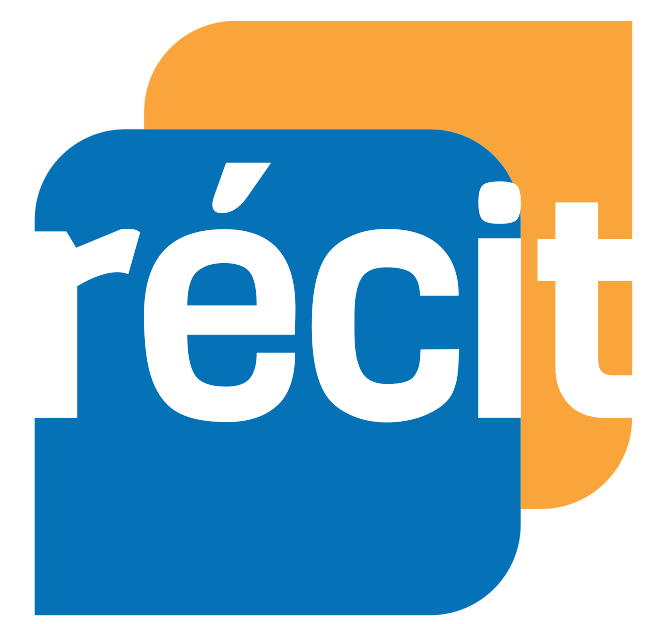 [Speaker Notes: Ouvrir https://scratch.mit.edu/
Présenter les 3 sections de la plateforme
Analyser le programme
Modéliser -  5 min pour le faire - Questions]
Activité de programmation débranchée

Géométrie : Construction et description des figures planes
feuille de plan de travail et programme
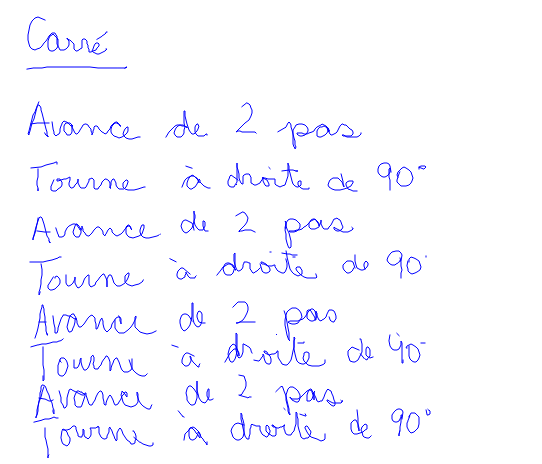 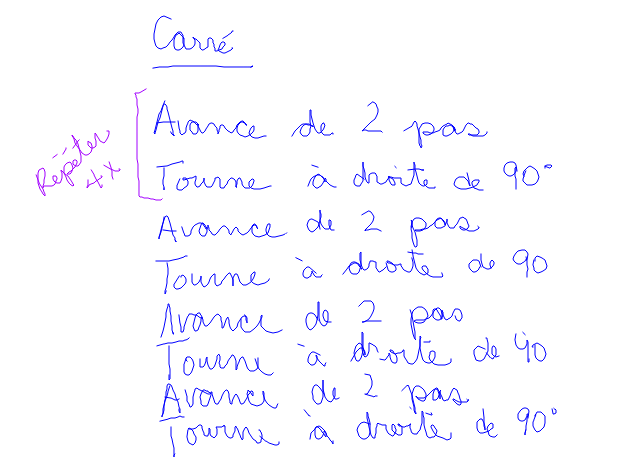 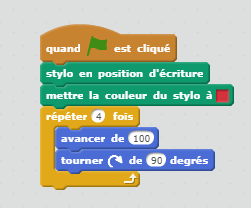 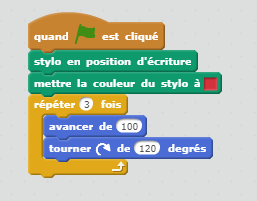 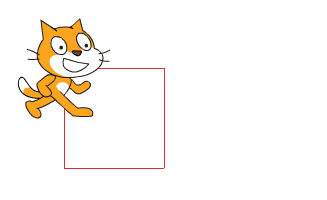 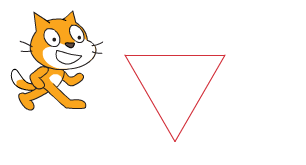 Défi 2
Animation
0-Activité débranchée, tracer avec le corps un carré
1-Créer un nouveau projet
2-Ajouter le titre «Carré»
3-Stylo en position d’écriture
4-Cacher le lutin
5-Tracer le carré : répéter 4X avancer 100 pas et tourner 90o
6-Répéter 360, ajouter 1 à la couleur du stylo et tourner d’un degré
Créativité et exploration!
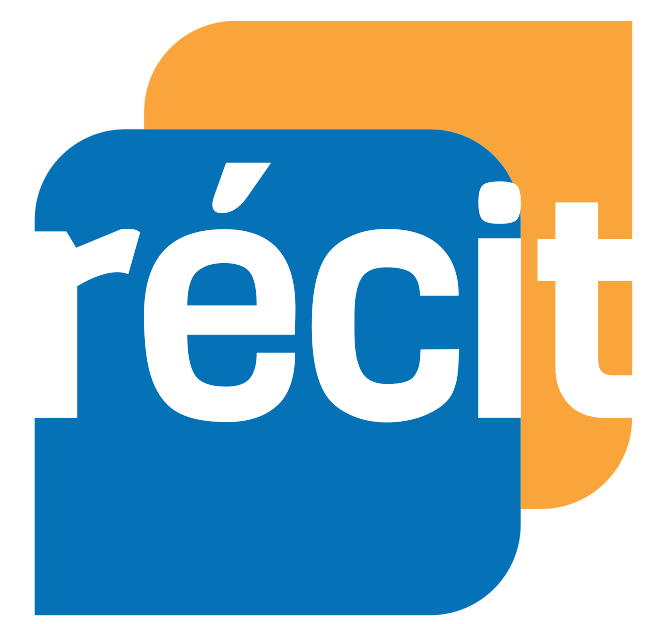 [Speaker Notes: Pratique guidée - faire un rectangle ou un triangle 5 min]
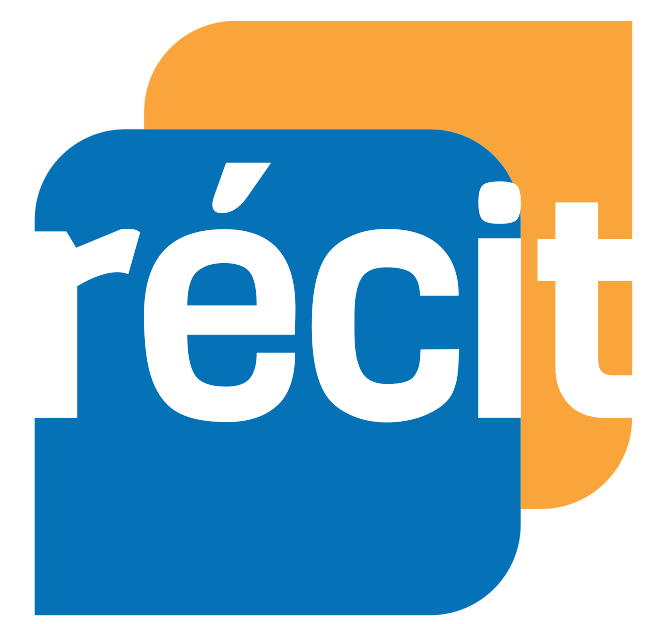 Makey Makey
Plan de travail
0-Présentation du microcontrôleur 
1-Vidéo
2-Extension dans Scratch
3-Remplace la souris
4-Faire jouer un son
5-Des matériaux conducteurs

Créativité et exploration!
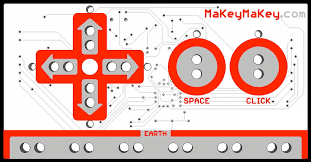 [Speaker Notes: Partage d’écran - Extension dans Scratch]
Exemples de projets
Jeu d’association en science et technologie
Animation d’une maquette en US
Système solaire
Fabriquer un piano
Animer un livre

Ressources : 

Autoformation Scratch sur Campus Récit 
Autoformation Makey Makey
Makey Makey, section ressources et éducateurs
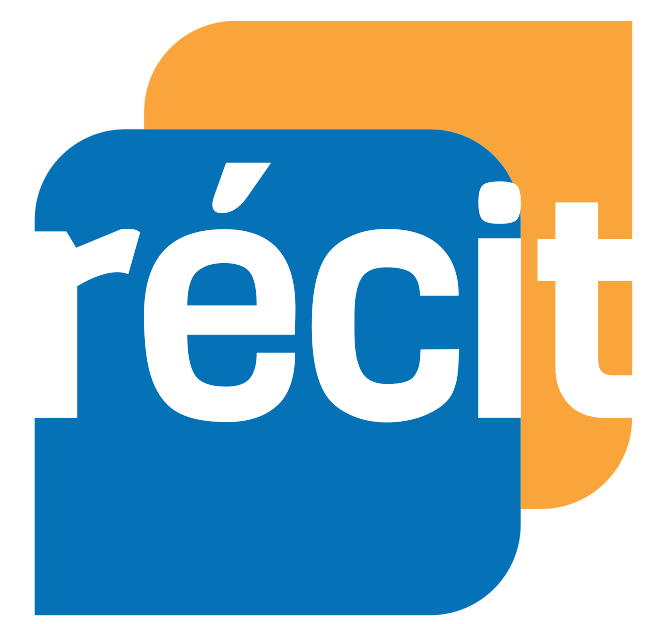 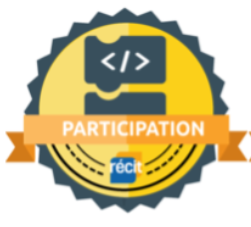 badge de participation en programmation
Lien Campus Récit 
-S’inscrire au cours
-Remplir la demande d’ajouter un travail au bas avec le nom AQUOPS 2020
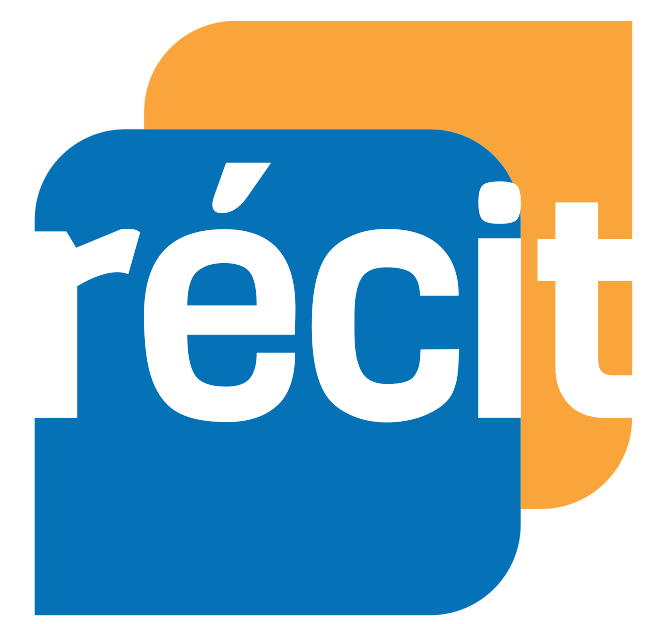 [Speaker Notes: Garder 30 minutes pour la finale
15 minutes : badges]
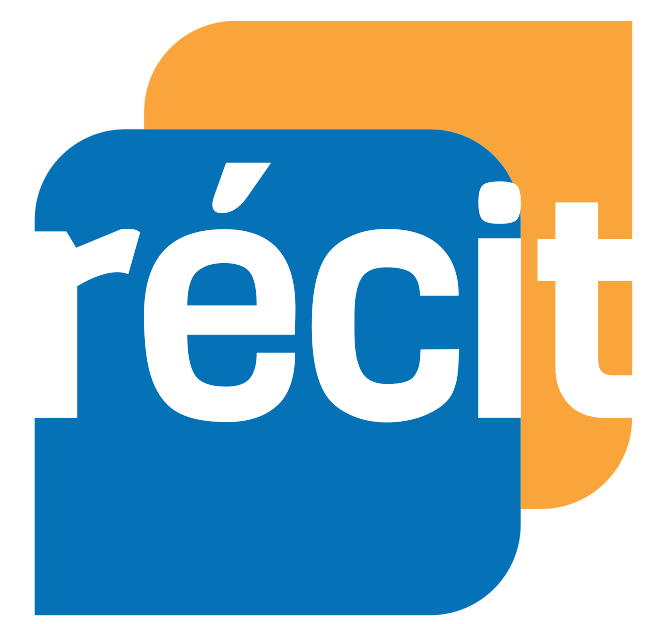 RÉCIT MST - 
Notre offre de service
Quelques questions?
[Speaker Notes: 15 minutes]
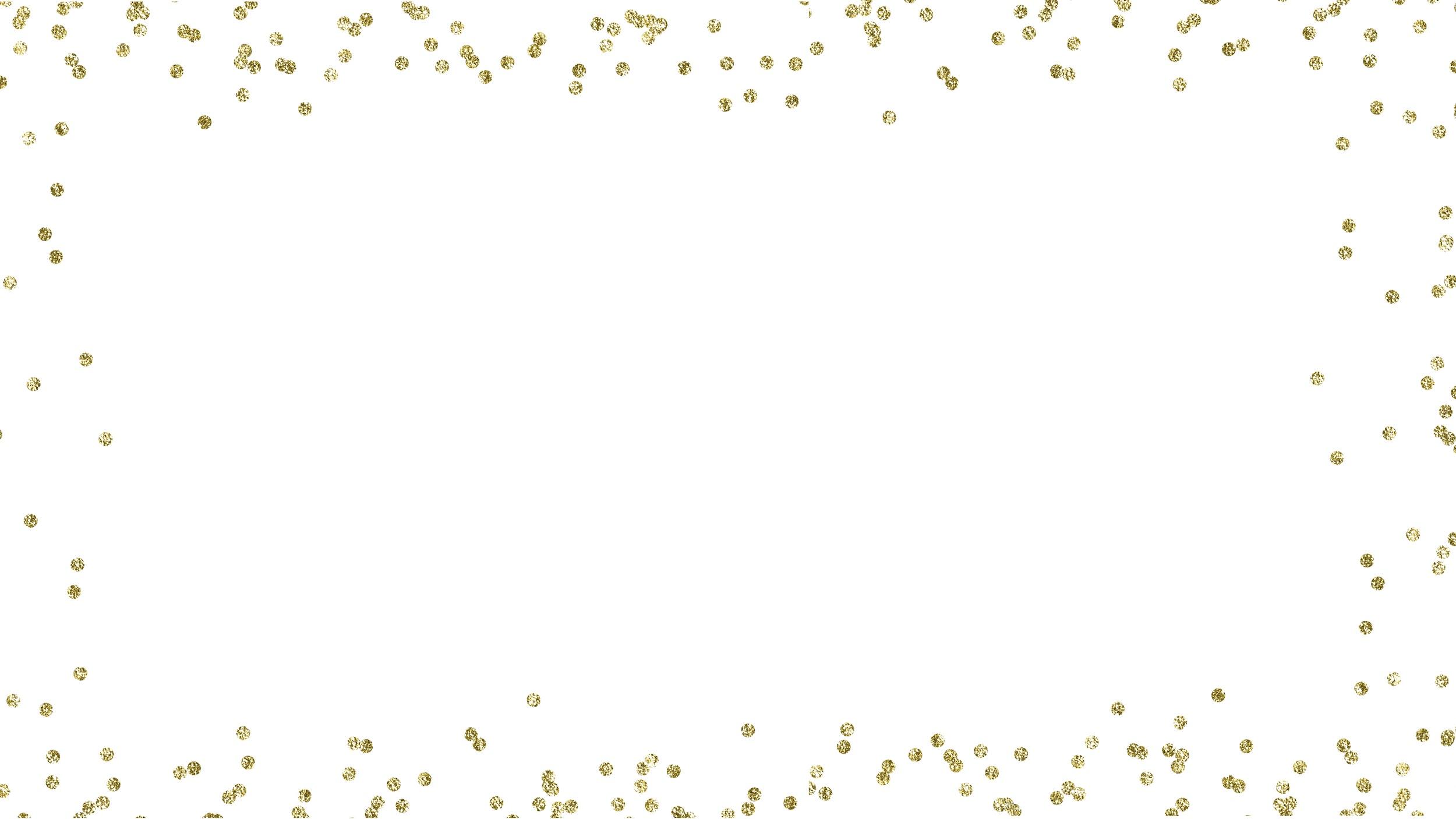 Évaluationdes ateliers virtuels
Activité de clôtureVendredi 24 avril 2020, à midi
Assemblée générale virtuelleMercredi 6 mai 2020, 14 h à 15 h,
bit.ly/aquops2020-aga
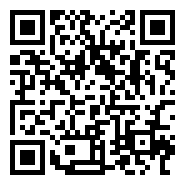 Annonce des lauréats Bourses AQUOPS 2020 








Tirage : Vous courrez la chance de gagner votre inscription au 39e colloque de l’AQUOPS, ainsi que de remporter l’un des prix offerts par nos partenaires s’étant prêtés au jeu de l’animation virtuelle.
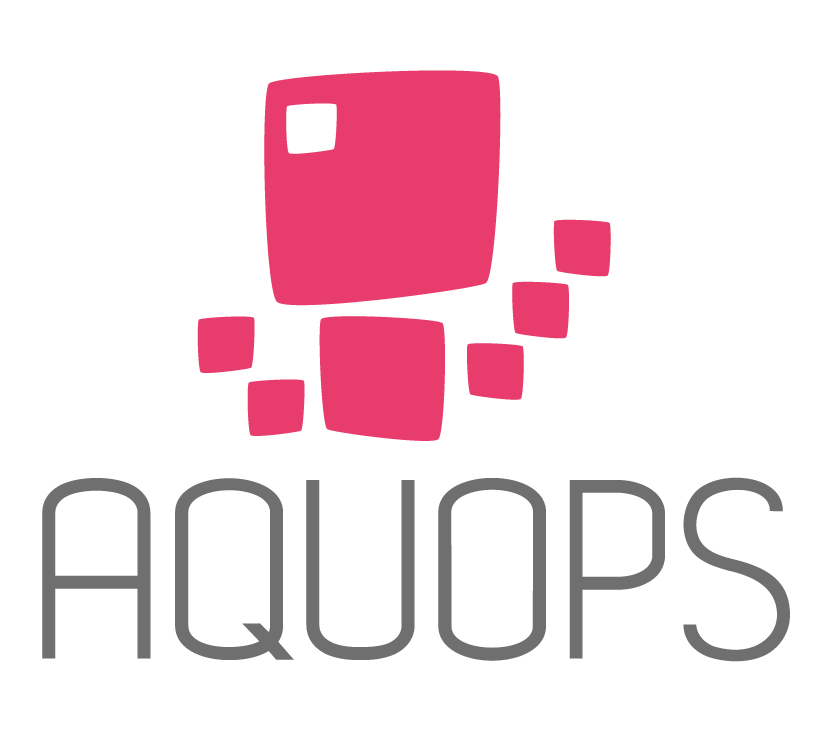 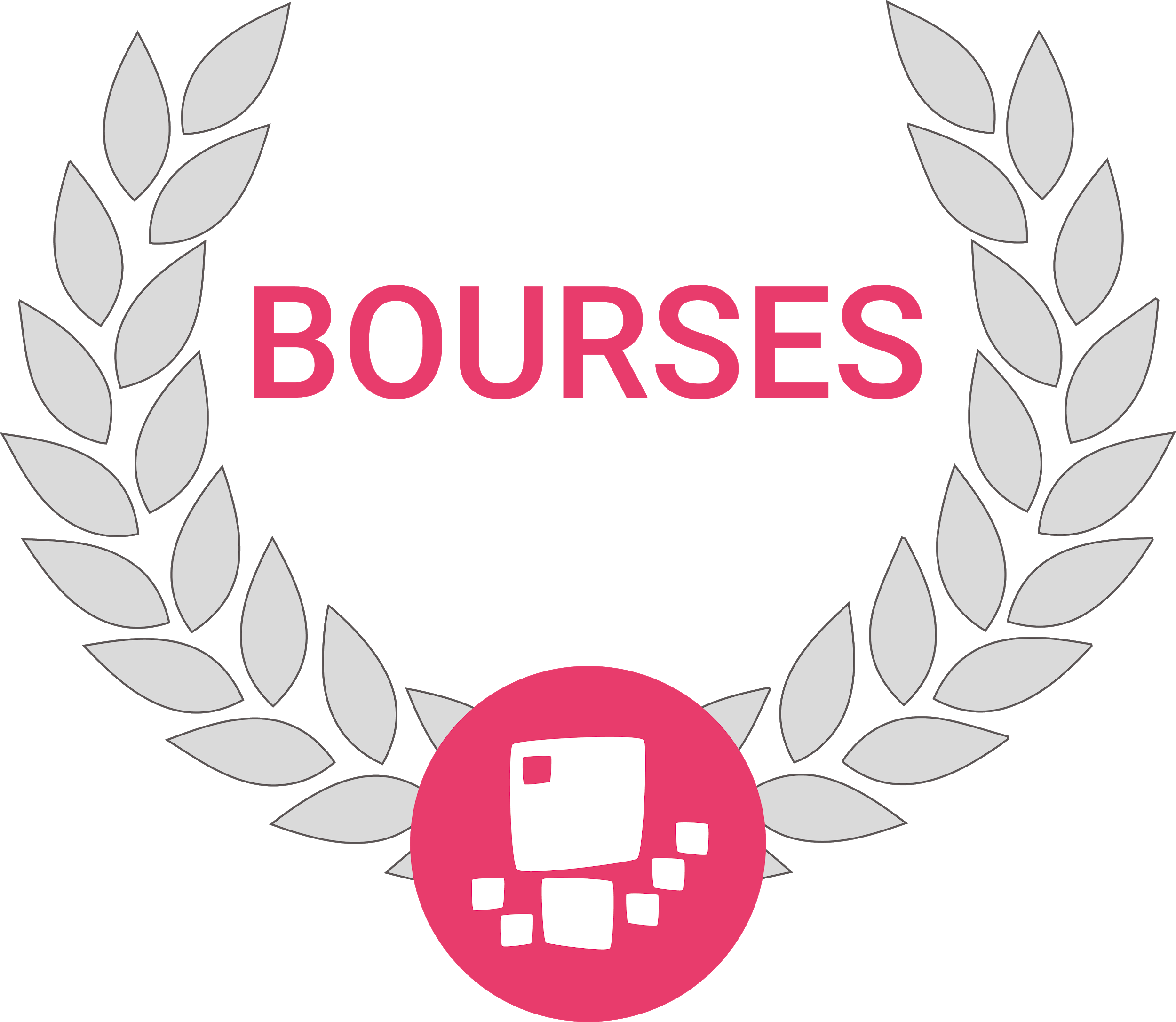 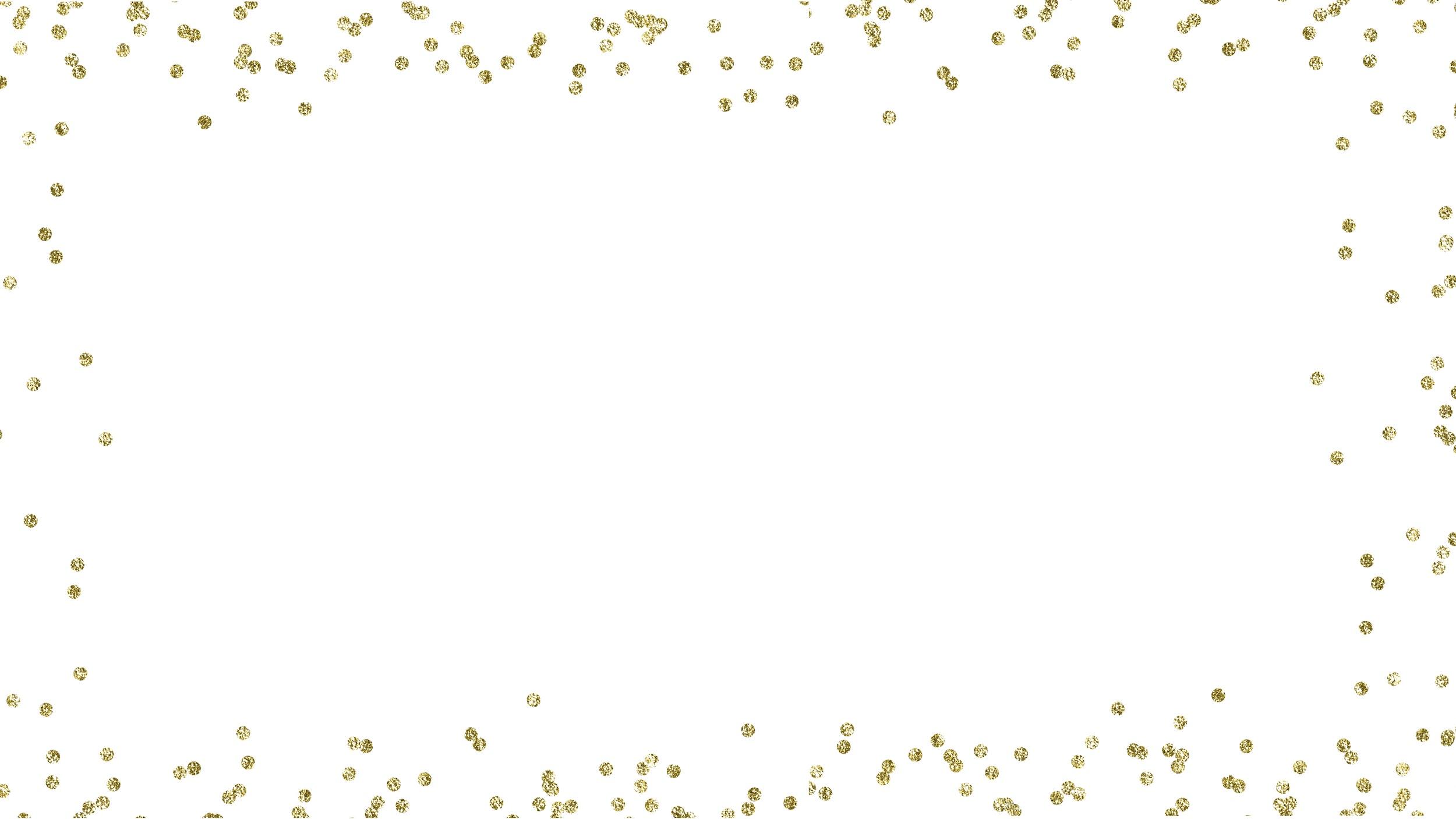 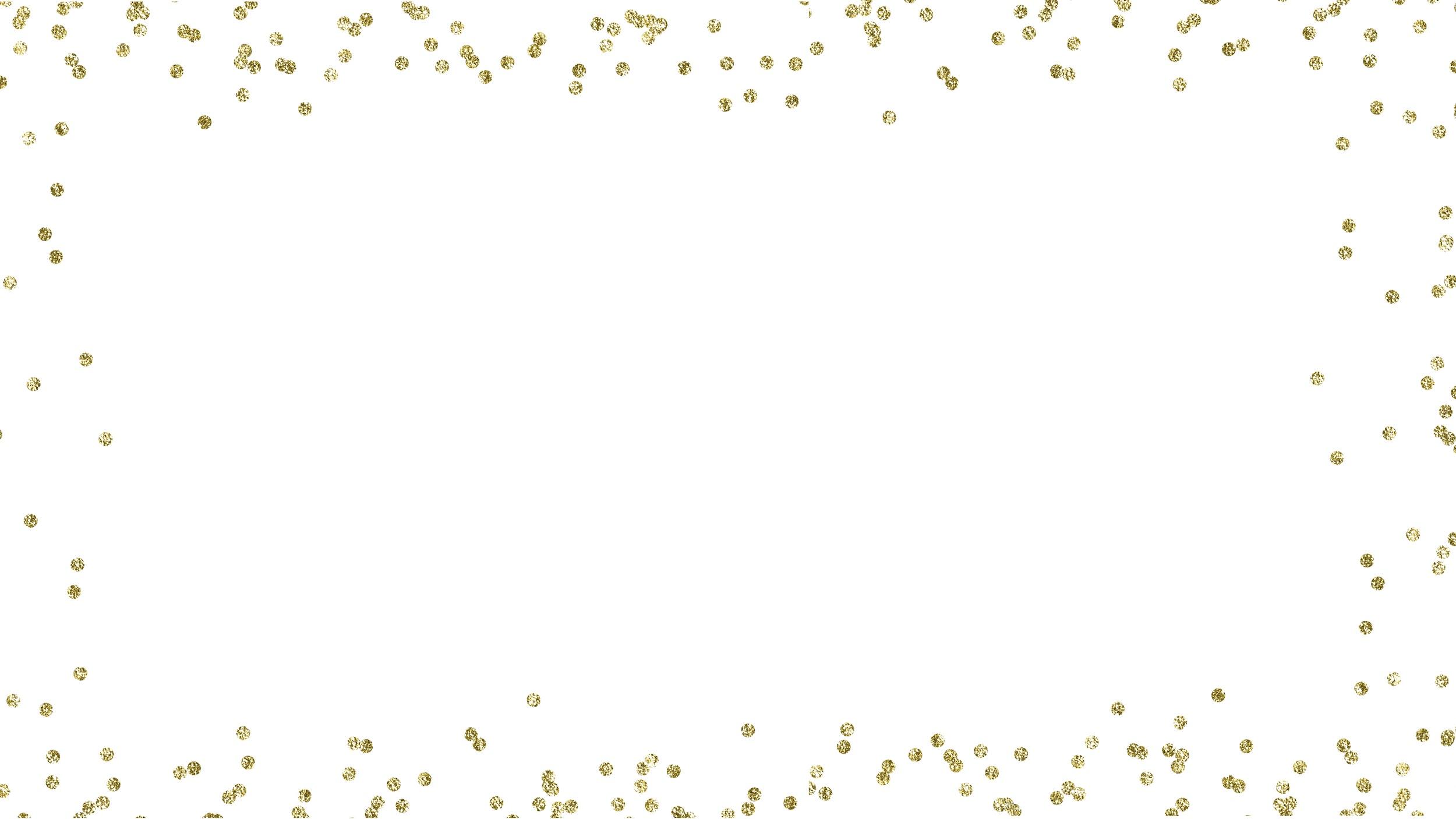 La 38e assemblée générale annuelle de l’AQUOPS se tiendra de façon virtuelle. Tous les membres y sont conviés le mercredi 6 mai 2020,
de 14 h à 15 h.
Vous avez apprécié votre expérience virtuelle à l’AQUOPS 2020 ? 
Une conférence en particulier vous a interpellé ? 

Accédez au formulaire d’évaluation des ateliers en lisant ce code QR à l’aide de votre appareil intelligent ou en accédant à monurl.ca/aquops2020.
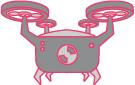 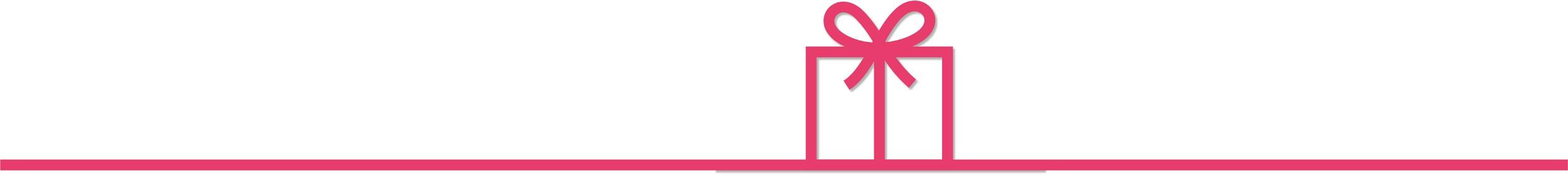 Partenaires ateliers virtuels
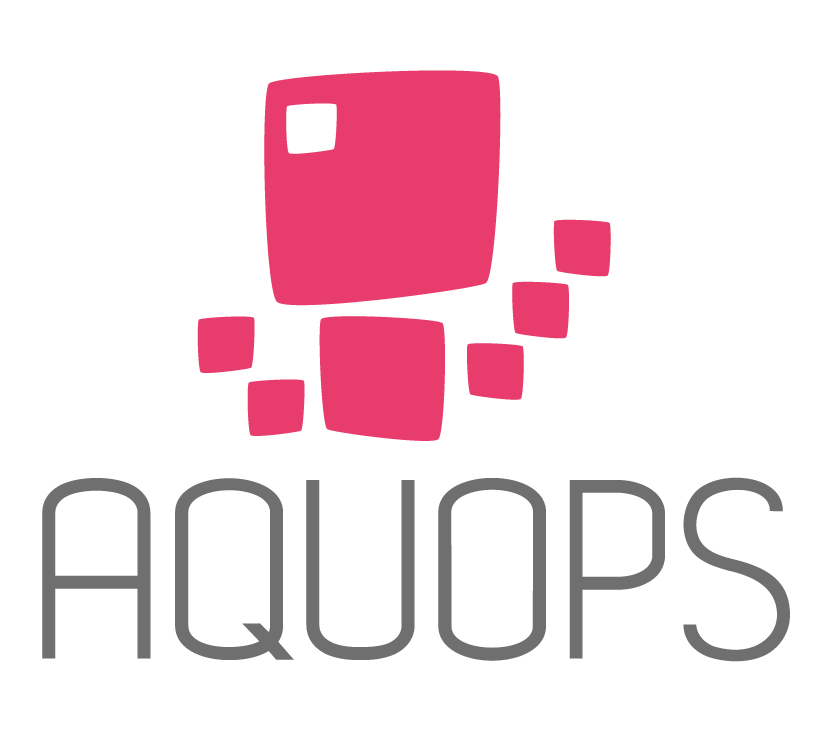 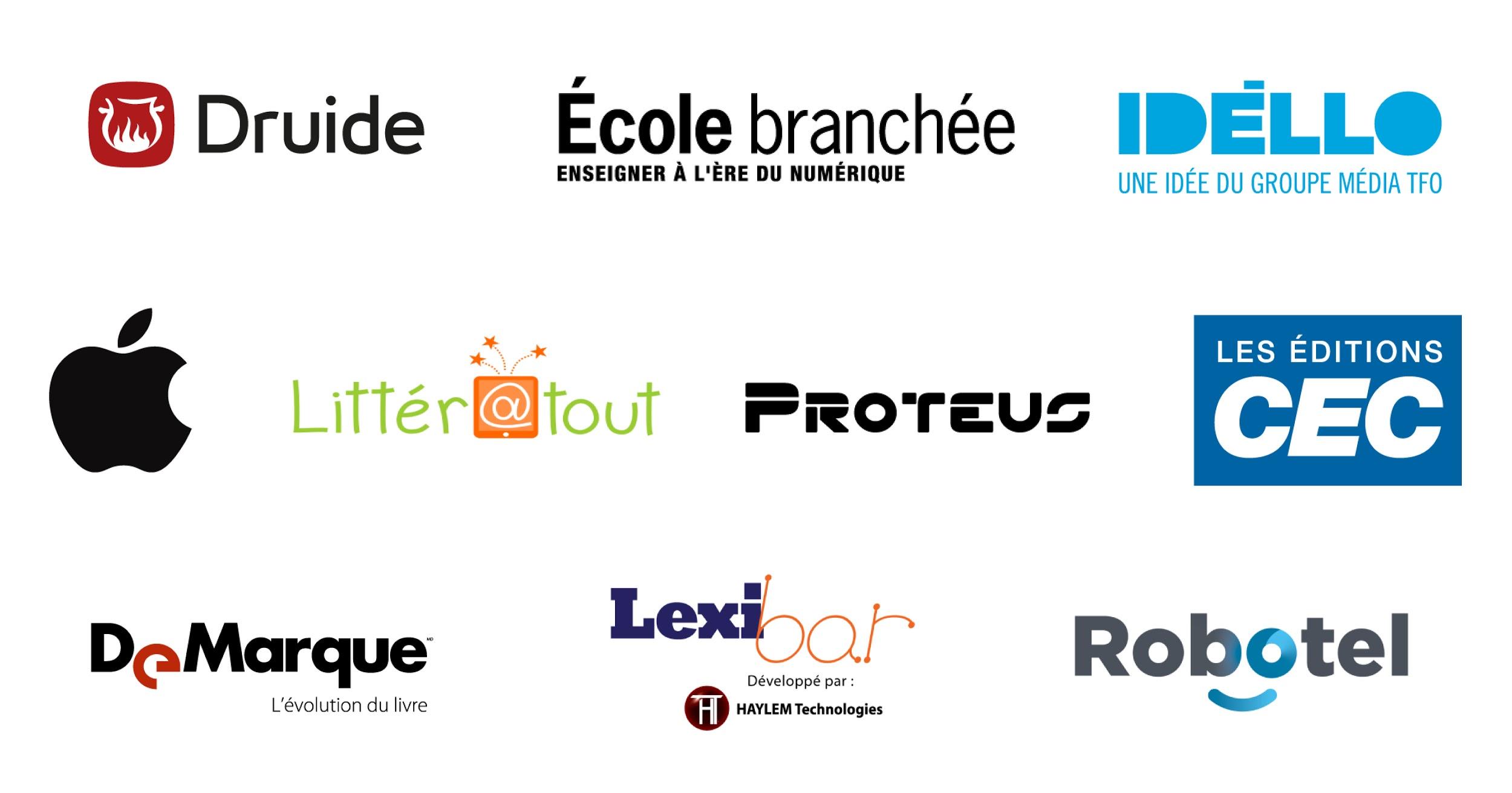 Merci pour votre participation!
Pour d’autres informations : 
sonya.fiset@recitmst.qc.ca